Komunikasi Data & Jaringan Komputer
Defri Kurniawan, M.Kom
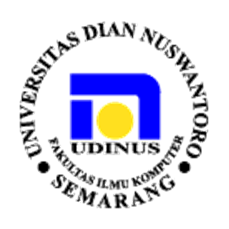 Content
Konsep Komunikasi Data
Media & Periperal Komunikasi
Jaringan & Protokol Komunikasi
Perangkat Jaringan
Topologi Jaringan Komputer
Jenis Jaringan
Konsep Komunikasi Data
Konsep Komunikasi Data
Pengertian Komunikasi data 
Pengiriman data menggunakan transmisi elektronik dari terminal/computer satu ke terminal lain/computer lain

Contoh terminal data (yang umum): printer, monitor PC, keyboard, scanner, dll.
Konsep Komunikasi Data
Elemen Komunikasi data 
Sumber Data
Media Transmisi
Penerima Data
Sumber Data
Media Transmisi
Penerima Data
Konsep Komunikasi Data
Sumber data 
Elemen yang bertugas mengirimkan informasi/data 
Contoh: telepon, fax, terminal,dll
Sumber Data dilengkapi oleh Transmitter
Transmitter: mengubah/mengkodekan data yg akan dikirim. 
Output Transmitter pada Sumber Data: 
pulsa listrik, gelombang elektromagnetik, pulsa digital
contoh Transmitter: modem
Konsep Komunikasi Data
Media Transmisi 
Media yang digunakan untuk mengirimkan data dari sumber data ke penerima data
Media Transmisi terdiri dari 2 katagori/jenis:
media transmisi fisik 
media transmisi non fisik.
Media Transmisi Fisik
contoh: kawat tembaga, kabel coaxial, kabel serat optic.
Media Transmisi Non Fisik 
contoh: gelombang elektromagnetik
Konsep Komunikasi Data
Penerima Data 
Elemen yang bertugas menerima informasi/data 
Contoh: telepon, fax, terminal, dll.
Penerima Data dilengkapi oleh Receiver
Receiver : mengubah pengkodekan oleh transmitter supaya bisa dikenali oleh perangkat destination.
Konsep Komunikasi Data
Media Transmisi
Sumber
Transmitter
Penerima
Receiver
Penjabaran tiga elemen utama komunikasi data
Konsep Komunikasi Data
Sinyal Digital
Sinyal Digital
Sumber
Transmiter
Receiver
Penerima
Sinyal 
Analog
Sumber Data
System Tansmisi
Tujuan Akhir
Sinyal 
Analog
Sistem Transmisi; dapat berupa transmisi 1 atau 2 arah (sebagai media komunikasi)
Konsep Komunikasi Data
Perangkat Terminal data (Data Terminal Equipment) 
Implementasi Komunikasi Data saat ini:
Reservasi Tiket secara online
Mesin ATM pada perbankan
Bank dengan sistem online
Internet & E-mail
Teleconference (audio/video)
LAN / WAN / MAN
GSM / CDMA 
GPS (Global Positioning System), dll
Media & Periperal Komunikasi
Media & Pheriperal Komunikasi
Media Transmisi

Media untuk menghantarkan data/informasi terbagi menjadi 2 (dua) yaitu
Menggunakan Kabel 
Tanpa Kabel (Wireless)
Media & Pheriperal Komunikasi
Media Transmisi-> Kabel-> Twisted Pair (Untiran)
Kabel ini terbuat dari tembaga dimana beberapa pasang kabel diuntir dan dijadikan satu. 
Ada 2 jenis twisted pair yaitu STP & UTP
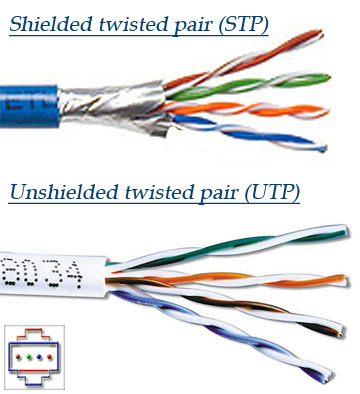 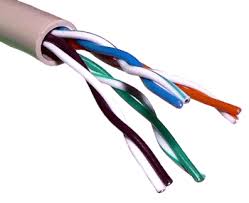 Media & Pheriperal Komunikasi
Media Transmisi-> Kabel-> Coaxial 
Pada jenis ini, kabel utama yang terbuat dari tembaga akan dikelilingi oleh anyaman halus kabel tembaga lainnya dan diantaranya terdapat isolasi
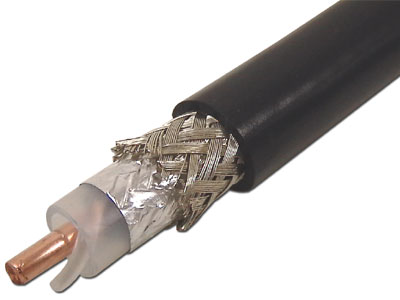 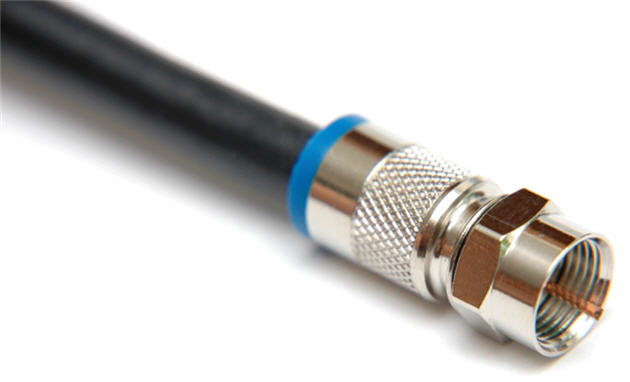 Media & Pheriperal Komunikasi
Media Transmisi-> Kabel-> Coaxial 
Coaxial terdapat dua jenis yaitu Thicknet (ukuran besar) & Thinnet (ukuran kecil)
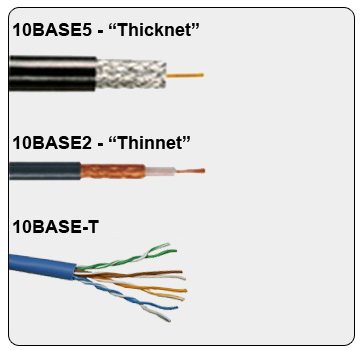 Media & Pheriperal Komunikasi
Media Transmisi-> Kabel-> Coaxial 
Membutuhkan BNC Connector untuk menyambungkan kabel coaxial
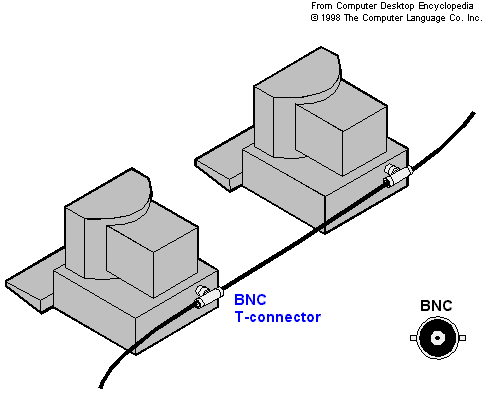 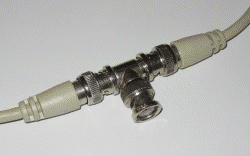 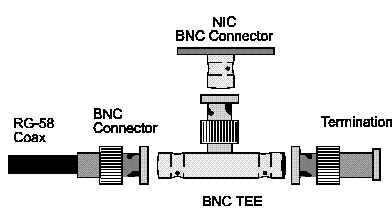 Media & Pheriperal Komunikasi
Media Transmisi-> Kabel-> Fiber Optic
Fiber optic terdiri atas suatu gelas fiber yang sangat tipis dan dapat dipergunakan untuk menyalurkan data dalam jumlah dan kecepatan yang sangat tinggi
Media & Pheriperal Komunikasi
Perbandingan Media Transmisi Kabel
Media & Pheriperal Komunikasi
Media Transmisi-> Tanpa Kabel (Wireless)
Tidak memerlukan koneksi fisik
Cocok untuk jarak jauh
Menggunakan gelombang elektromagnetik
Contoh peralatan dengan media transmisi tanpa kabel: telphone selular, radio, parabola, wireless adapter, bluetooth adapter, NIC wireless, dll.
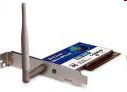 NIC Wireless
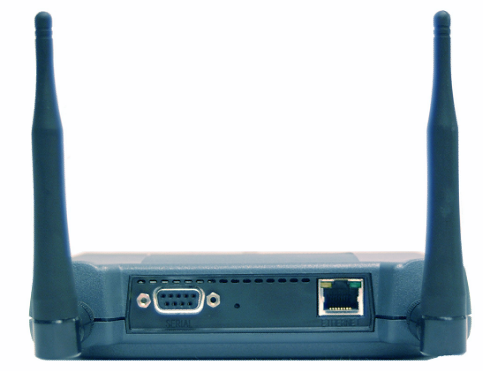 Wi FI
JARINGAN & Protokol Komunikasi
Pengertian Jaringan (Network)
Sistem komputer yang saling berhubungan, telepon, atau perangkat lain yang dapat berkomunikasi dengan yang lain dan berbagi aplikasi dan data 
(William,2010)

Berbagi informasi dan sumber daya di antara komputer yang berbeda telah menyebabkan sistem komputer yang terhubung
(Brookshear,2011)
Keuntungan Jaringan (Network)
Berbagi perangkat periferal
Berbagi program dan data
Komunikasi yang lebih baik
Keamanan informasi
Akses ke database
Protokol Komunikasi
Beragam komputer 
Ingin berkomunikasi
HOW?
Protokol Komunikasi
Perlu membuat aturan agar beragam peralatan dapat saling berkomunikasi. 
Sama seperti beragam bangsa perlu bahasa standar supaya dapat saling berkomunikasi

Aturan tersebut dikenal dengan nama protokol komunikasi.

Misalnya: bagaimana mengirim pesan, data, informasi dan fungsi lainnya dari pengirim ke penerima agar dapat diterima dengan benar
Protokol Komunikasi
PROTOKOL
KOMUNIKASI
Protokol Komunikasi
Protokol komunikasi yang paling umum digunakan adalah protokol TCP/IP

Dikembangkan oleh ARPA (Advance Research Project Agency) tahun 1969

Memiliki kemampuan:
Menghubungkan berbagai jenis sistem operasi
Mendukung komunikasi kecepatan tinggi
Menangani jaringan yang komplek dan luas
Protokol Komunikasi
Dalam internet, pesan dikirim melalui hirarki unit software yang melakukan tugas – tugas yang sesuai dengan yang harus dilakukan
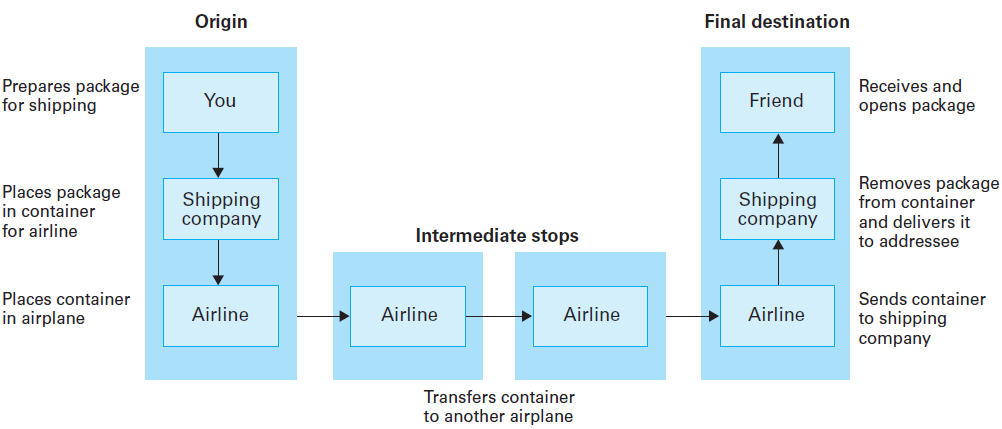 Protokol Komunikasi
TCP/IP atau Transmission Control Protocol/Internet Protocol, terdiri dari beberapa lapisan (layers) yang mempunyai tugas masing-masing
Menyediakan akses aplikasi ke jaringan, ex: FTP, HTTP, dll
Memecah data menjadi paket-paket data &, memeriksa semua paket terkirim
Mengirim paket-paket data ke tujuan
Menentukan rute pengiriman paket
Menentukan karakteristik kabel yg digunakan, mentransfer, menentukan cara bit-bit dikodekan
Layers TCP/IP
PERANGKAT jaringan
Perangkat Jaringan
Beberapa perangkat jaringan yang sering digunakan antara lain:
NIC 
Hub
Switch
Repeater
Router
Perangkat Jaringan
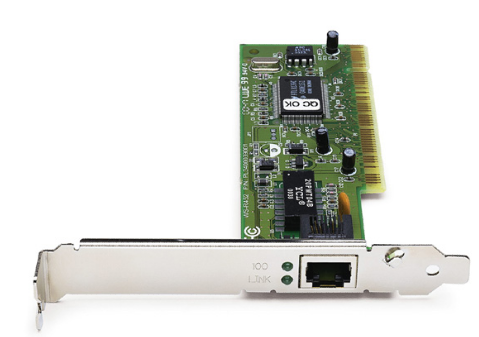 Network Interface Card (NIC)
Network Interface Card (NIC) atau biasa disebut LAN card, digunakan sebagai piranti yang harus tersedia jika ingin menghubungkan komputer (PC) ke jaringan
Baik dengan menggunakan kabel maupun wireless (tanpa kabel)
NIC
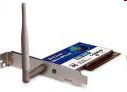 NIC Wireless
Perangkat Jaringan
Hub
Piranti yang mempunyai banyak port (multi port) sebagai pusat pada jaringan topologi bintang (star)
Hub aktif menghubungkan saluran antar server
Hub pasif berfungsi membagi saluran dari server ke beberapa saluran pada tiap komputer
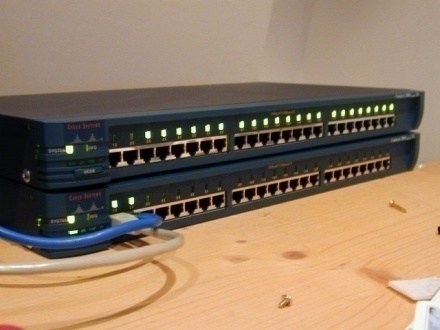 Perangkat Jaringan
Switch
Sama dengan Hub, namun memiliki perbedaan fungsi. Jika hub, informasi yang datang dikirimkan semua ke komputer (broadcast). 
Switch memiliki fasilitas routing, sehingga informasi yang diterima hanya dikirimkan ke komputer tujuan
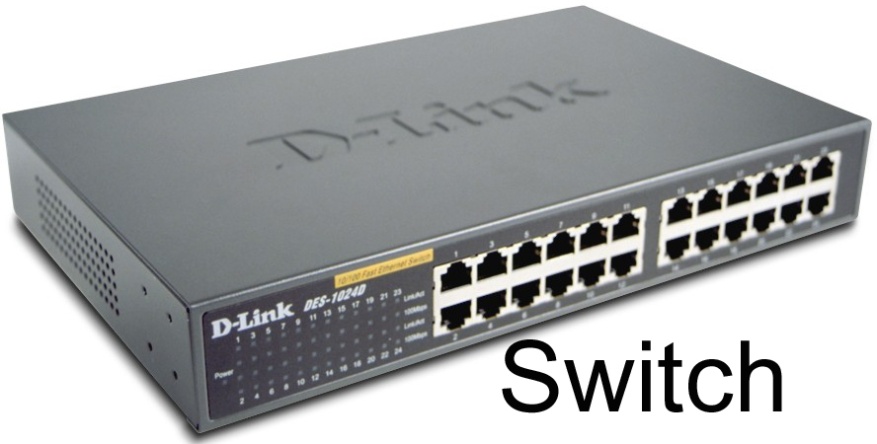 Perangkat Jaringan
Router
Piranti yang digunakan untuk menghubungkan jaringan lokal (menghubungkan lebih dari satu LAN)
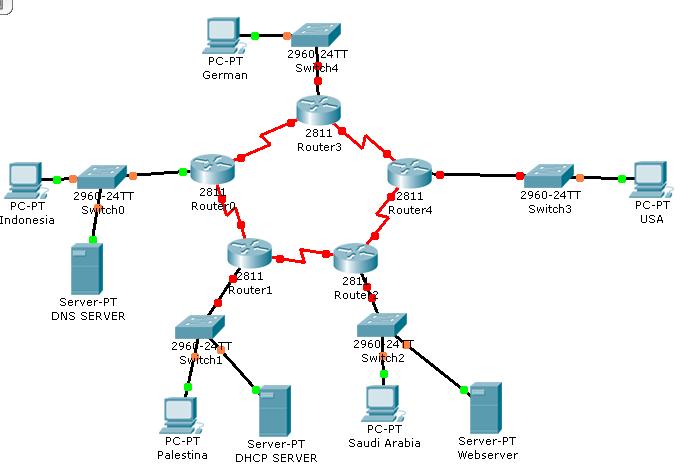 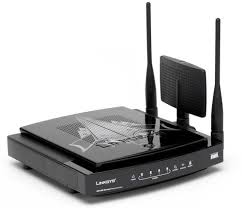 Perangkat Jaringan
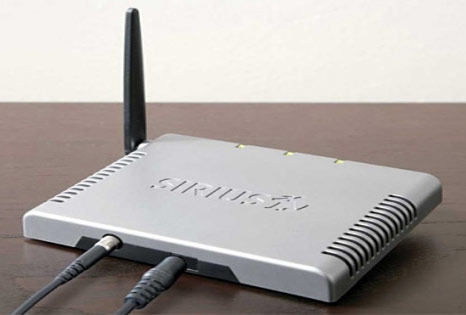 Repeater
Untuk mengcover daerah-daerah yang lemah sinyal dari Server (pemancar)
Untuk memperjauh sinyal dari Server (pemancar)
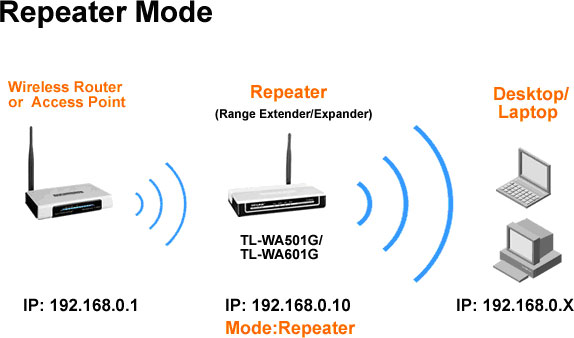 Topologi jaringan KOMPUTER
Topologi Jaringan Komputer
Susunan jaringan komputer dapat diatur dalam berbagai bentuk yang disebut dengan topologi
Topologi dasar jaringan komputer :
Bus network
Ring network
Star network
Bus Network
Semua node dihubungkan ke kabel tunggal yang disebut “bus” yang mempunyai dua buah “endpoint”
Setiap perangkat komunikasi pada jaringan mengirimkan pesan elektronik ke perangkat lainnya
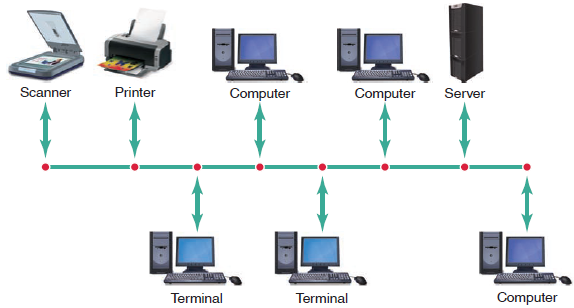 Ring Network
Semua komputer dan perangkat komunikasi dihubungkan satu kesinambungan
Tidak terdapat endpoint
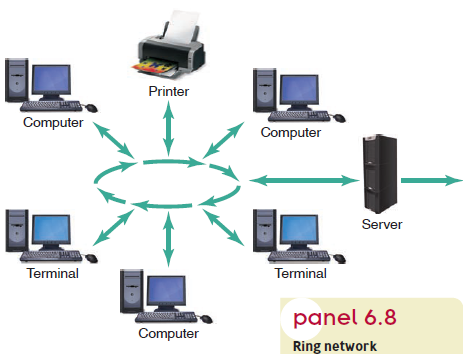 Star Network
Semua komputer dan perangkat komunikasi dihubungkan secara langsung ke server utama
Semua pesan elektronik dihubungkan melalui hub utama ke tujuan
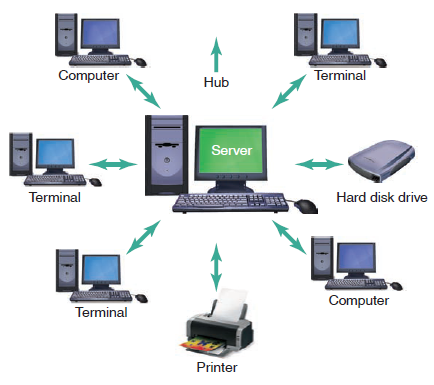 JENIS JARINGAN
Jenis Jaringan
Jaringan yang terdiri dari gabungan perangkat komputer, media penyimpanan, dan perangkat komunikasi dapat dibagi menjadi beberapa kategori yang diberdasarkan jangkauan geografis dan tujuannya, yakni :
Wide Area Network (WAN)
Metropolitan Area Network (MAN)
Local Area Network (LAN)
Home Area Network (HAN)
Personal Area Network (PAN)
Jenis Jaringan
WAN
	jaringan komunikasi yang mencakup wilayah geografis yang luas, seperti negara atau seluruh dunia
MAN
	jaringan komunikasi yang mencakup wilayah kota atau daerah pinggiran kota
LAN
	LAN menghubungkan komputer dan perangkat pada area geografis yang terbatas seperti perkantoran dalam satu gedung atau beberapa gedung yang berdekatan
Jenis Jaringan
HAN
	menggunakan kabel atau nirkabel untuk menghubungkan perangkat digital dalam wilayah rumah
PAN
Berbeda dengan HAN, PAN tidak menggunakan kabel
PAN atau wireless PAN menggunakan teknologi nirkabel jarak dekat untuk menghubungkan perangkat elektronik pribadi
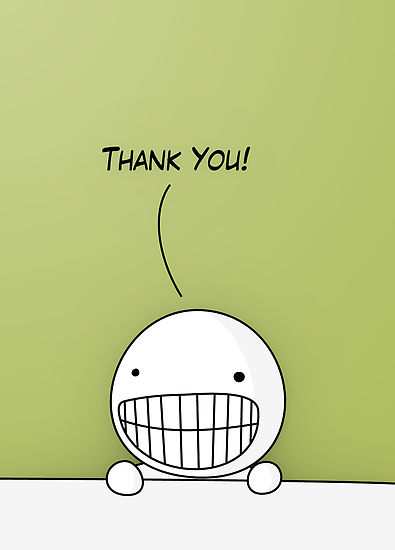